মোহাম্মদ মফিজুল ইসলাম
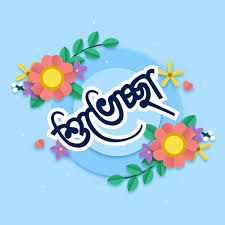 প্রীতি
ও
মোহাম্মদ মফিজুল ইসলাম
পরিচিতি
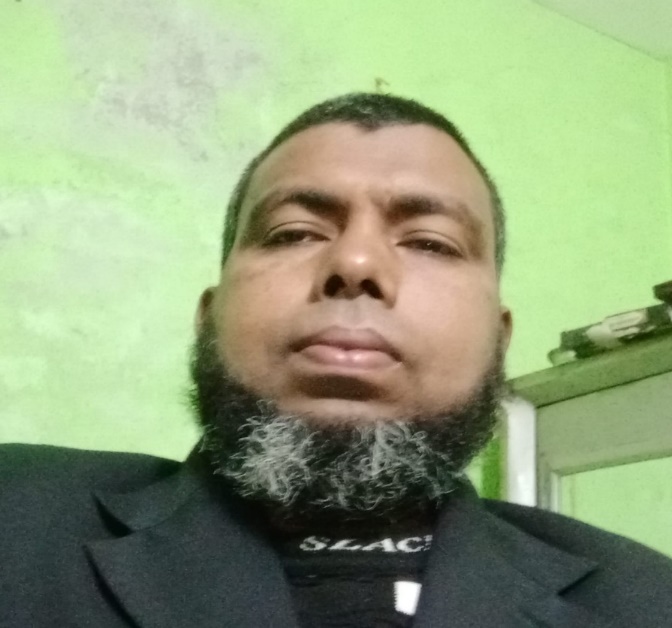 মোহাম্মদ মফিজুল ইসলাম
সহকারী অধ্যাপক- দর্শন বিভাগ
দেবিদ্বার আলহাজ্ব জোবেদা খাতুন মহিলা কলেজ
দেবিদ্বার, কুমিল্লা। 
মোবাইল-০১৮১৯৬০৯৫২২
E-mail: mafizuldmc@gmail.com
মোহাম্মদ মফিজুল ইসলাম
পাঠ পরিচিতি
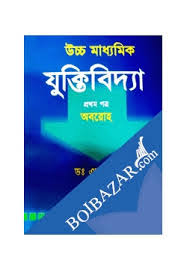 যুক্তিবিদ্যা- 1ম পত্র।
অধ্যায়: ষষ্ঠ অধ্যায়
সহানুমানের মূর্তি
মোহাম্মদ মফিজুল ইসলাম
কিছু প্রশ্নের উত্তর দেই
???????
গুণ অনুসারে যুক্তিবাক্য কত প্রকার?
দুই প্রকার
সদর্থক/ইতিবাচক
নঞর্থক/নেতিবাচক
পরিমাণ অনুসারে যুক্তিবাক্য কত প্রকার?
দুই প্রকার
সার্বিক
বিশেষ
গুণ ও পরিমাণ মিশ্রনীতি অনুসারে যুক্তিবাক্য কত প্রকার?
চার প্রকার
সার্বিক সদর্থক = “A”
সার্বিক নঞর্থক = “E”
বিশেষ সদর্থক = “I”
বিশেষ নঞর্থক = “O”
একটি সহানুমানে কয়টি যুক্তিবাক্য থাকে?
তিনটি
আশ্রয়বাক্য 02টি
সিদ্ধান্ত 01টি
গুণ ও পরিমাণ অনুসারে সহানুমানের যে রূপ বা আকার হয় তা চিত্রে কী বলে?
মূর্তি
পাঠ ঘোষণা
মূর্তি
শিরোনাম
মোহাম্মদ মফিজুল ইসলাম
শিখন ফল
এ পাঠ শেষে শিক্ষার্থীরা
সহানুমানের মূর্তি বর্ণনা করতে পারবে।
মোহাম্মদ মফিজুল ইসলাম
মূর্তি
সহানুমানের আশ্রয়বাক্যের গুণ ও পরিমাণ অনুসারে যে আকার নির্ধারিত হয় বা সহানুমান যে আকার ধারণ করে তাকে সহানুমানের মূর্তি বলে।
মূর্তি দুটি অর্থে ব্যবহৃত হয়
01। ব্যাপক অর্থে
02। সংকীর্ণ অর্থে
ব্যাপক অর্থে
আশ্রয়বাক্য দুটি এবং সিদ্ধান্তের গুণ ও পরিমাণ অনুসারে সহানুমানের যে আকার হয়, তাকে মূর্তি বলে।
কোন কোন যুক্তিবিদ মনে করেন কেবল মাত্র আশ্রয়বাক্য দুটির গুণ ও পরিমাণ অনুসারে সহানুমানের যে আকার হয়, তাকে মূর্তি বলে।
আমরা জানি গুণ ও পরিমাণ মিশ্রনীতি অনুসারে যুক্তিবাক্য চার প্রকার
যথা- “A”, “E”, “I” এবং “O”
“A”,   “E”,   “I”   এবং   “O”
এ চার প্রকার বাক্যকে দুইটি আশ্রয়বাক্যে ঘুরিয়ে ফিরিয়ে ব্যবহার করলে মোট 16 টি মূর্তি পাওয়া যায়
যেমন
AA
EA
IA
OA
AE
EE
IE
OE
16টি
AI
EI
II
OI
AO
EO
IO
OO
যেহেতু সংস্থান  04টি
তাই মোট মূর্তি পাওয়া যাবে
16×4=64টি
আবার কোন কোন যুক্তিবিদ মনে করেন  আশ্রয়বাক্য দুটি ও সিদ্ধান্তের গুণ ও পরিমাণ অনুসারে সহানুমানের যে আকার হয়, তাকে মূর্তি বলে।
এই অর্থে উপরোক্ত প্রতিটি মূর্তি থেকে আবার চারটি করে মূর্তি পাওয়া যাবে।
যেমন-AA মূর্তির সাথে সিদ্ধান্ত যোগ করলে AAA, AAE, AAI এবং AAO মূর্তি পাওয়া যাবে।
তখন 64টি মূর্তি থেকে পাওয়া যাবে
64×4=256টি
সংকীর্ণ অর্থে
মূর্তি বলতে কেবল বৈধ মূর্তিকেই বোঝায়।
বৈধ মূর্তি-  19 টি
প্রথম সংস্থানে-  04 টি
দ্বিতীয় সংস্থানে-  04 টি
মোট=19টি
তৃতীয় সংস্থানে-  06 টি
চতুর্থ সংস্থানে-  05 টি
প্রথম সংস্থানে-  04 টি
BARBARA
AAA
CELARENT
EAE
DARII
AII
FERIO
EIO
দ্বিতীয় সংস্থানে-  04 টি
CESARE
EAE
CAMESTRES
AEE
FESTINO
EIO
BAROCO
AOO
তৃতীয় সংস্থানে-  06 টি
DARAPTI
AAI
DISAMIS
IAI
DATISI
AII
FELAPTON
EAO
BOCARDO
OAO
FERISON
EIO
চতুর্থ সংস্থানে-  05 টি
BRAMANTIP
AAI
CAMENES
AEE
DIMARIS
IAI
FESAPO
EAO
FRESISON
EIO
কবিতার লাইনের মাধ্যমে বিভিন্ন সংস্থানের মূর্তিগুলো সহজে মনে রাখার উপায়
প্রথম সংস্থান
DARII
BARBARA
বড় বড়    ছেলেরা     দৌড়ে    ফেরে     একেএকে
CELARENT
FERIO
দ্বিতীয় সংস্থান
FESTINO
CESARE
সিজারের  কেমেস্ট্রি     ফেস্টেনু    ব্রাকে
CAMESTRES
BAROCO
তৃতীয় সংস্থান
DARAPTI
DISAMIS
DATISI
FELAPTON
দর্পটিতে   ডিসামিস          দাতাজি         ফিলিপ
বকরি     ঈদে       ফেরিসন         নাহি   হবে  বিফ
BOCARDO
FERISON
চতুর্থ সংস্থান
DIMARIS
BRAMANTIP
CAMENES
ব্রাক্ষ্মণটি   কেমন আছে          ডিমারির দেশে
ফিসাপো    ফেরিসিসন         ব্রাক্ষ্মণ সে কীসে?
FESAPO
FRESISON
মূল্যায়ন
01। সহানুমানে কয়টি যুক্তিবাক্য থাকে?
02। সহানুমানে বৈধ মূর্তি কয়টি?
03। প্রথম সংস্থানে বৈধ মূর্তি কয়টি?
04। চতুর্থ বৈধ মূর্তি কয়টি?
evwoi KvR
01| সহানুমান মূর্তি বলতে কী বোঝ? বিভিন্ন সংস্থানে বৈধ মূর্তিগুলোর নাম লিখ।
ধন্যবাদ
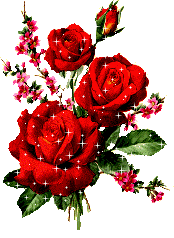